ГВСИОСББ
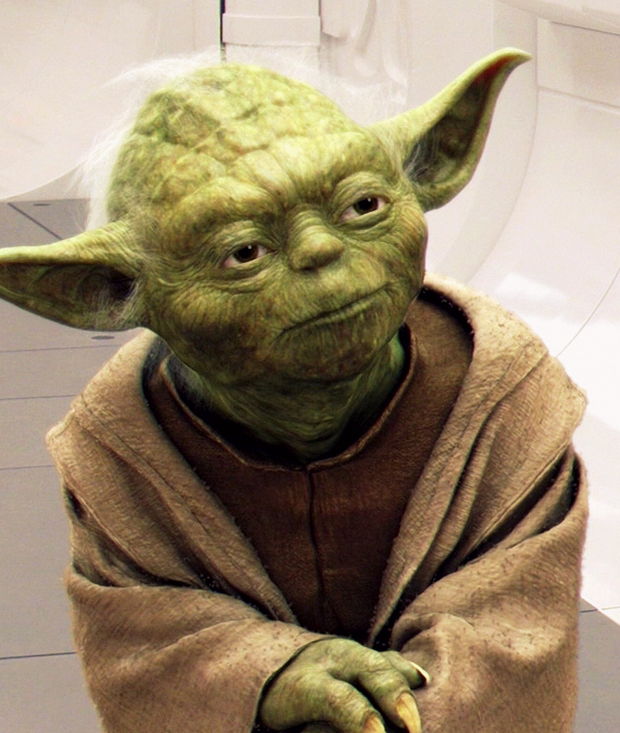 Система квотирования продукции в Евросоюзе
4
Семинар, 2 часа
вопросы
Общие принципы свободного рынка
Проблемы торгового баланса в Евросоюзе
Система квотирования и стимулирования в одном из секторов экономики объединенной Европы
ГВСИОСББ
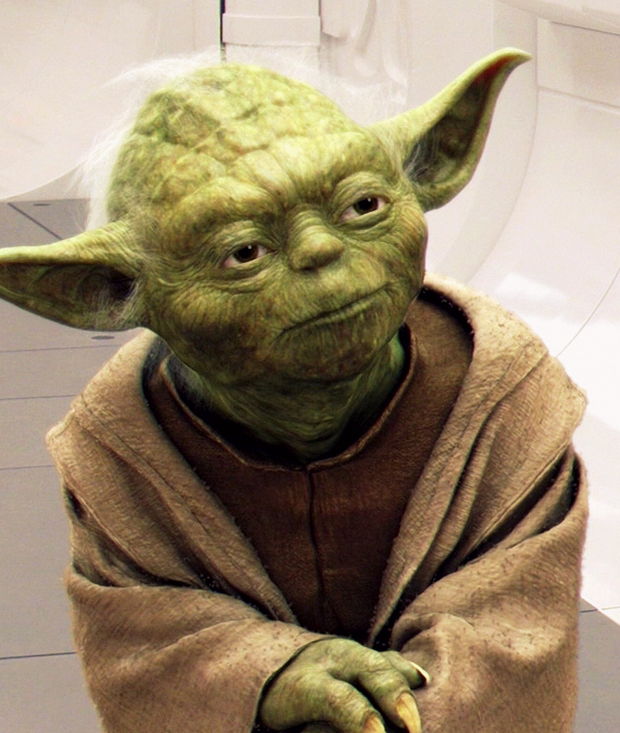 Экономические санкции сша и других стран в отношении рф
4
Семинар, 2 часа
вопросы
Хронология принятия санкций
Секторальные санкции в финансовом секторе
Секторальные санкции в реальном секторе